Les démarches pédagogiques
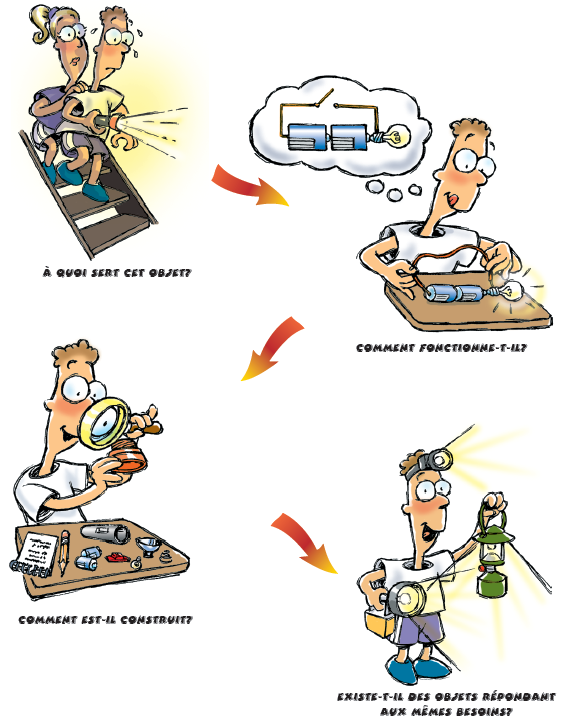 Cycle 3
La démarche d’analyse
http://cdpsciencetechno.org/
[Speaker Notes: D’après P Perrenoud]
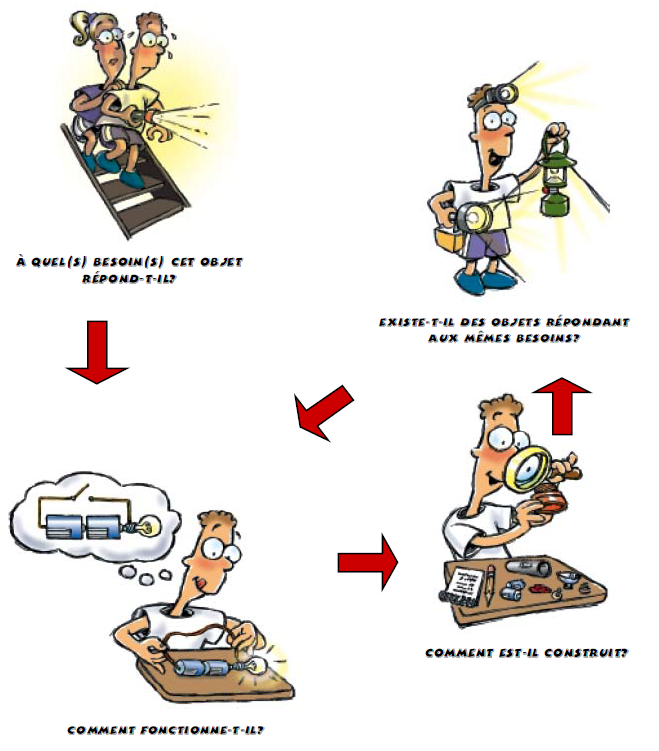 Cycle 4
La démarche d’analyse
http://cdpsciencetechno.org/
[Speaker Notes: D’après P Perrenoud]
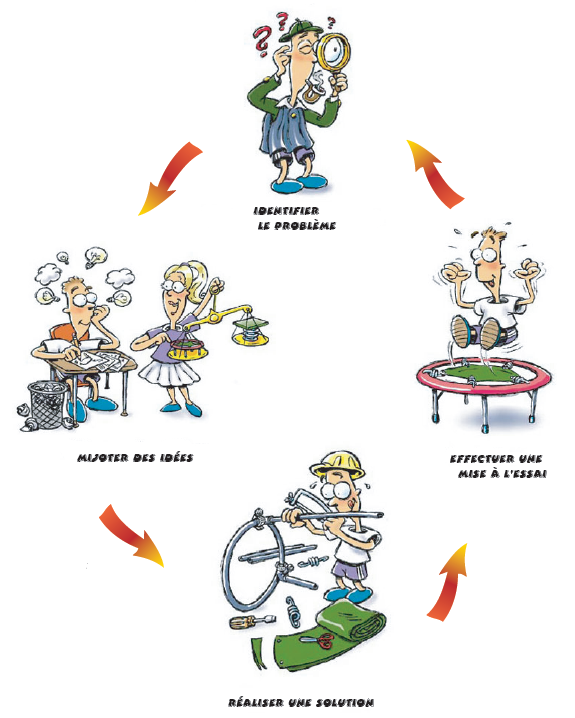 La démarche de résolution de problème technique
Cycle 3
http://cdpsciencetechno.org/
[Speaker Notes: D’après P Perrenoud]
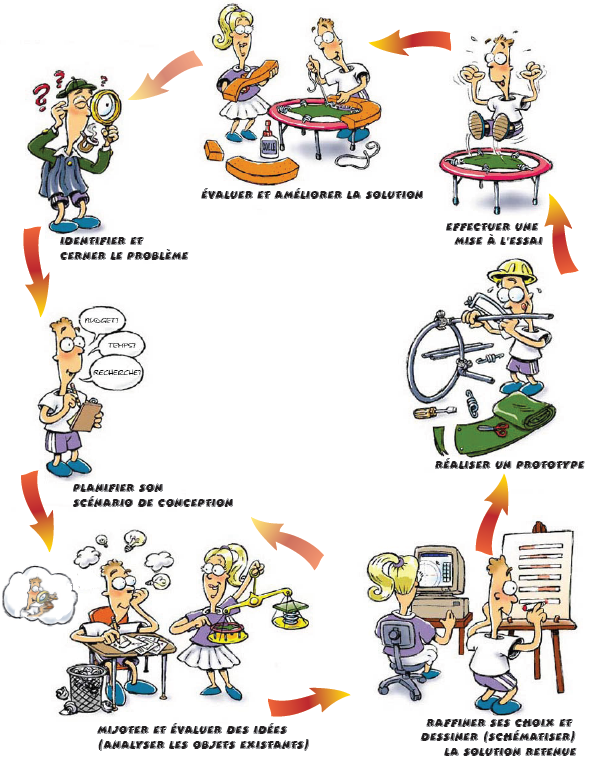 La démarche de résolution de problème technique
Cycle 4
http://cdpsciencetechno.org/
[Speaker Notes: D’après P Perrenoud]
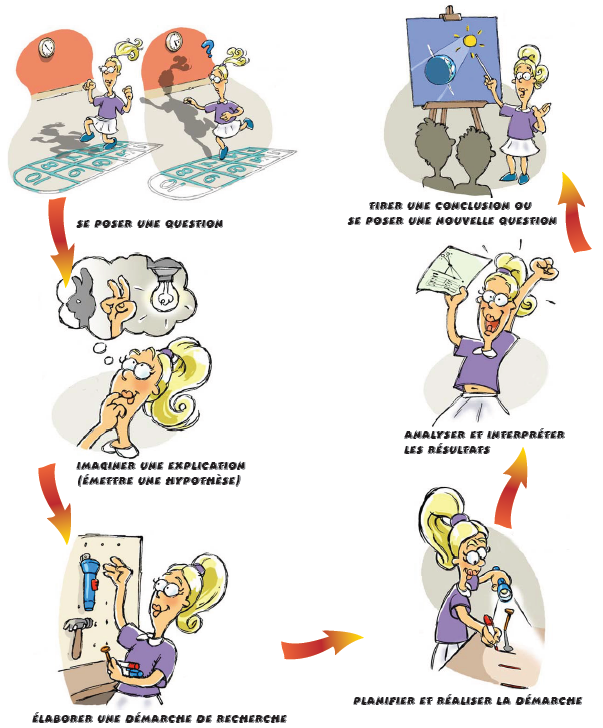 La démarche d’investigation
Inter-Cycle
http://cdpsciencetechno.org/
[Speaker Notes: D’après P Perrenoud]
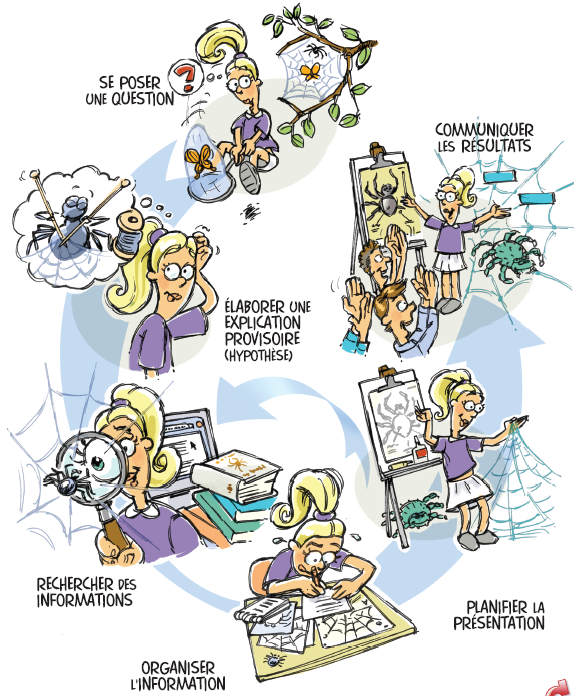 La démarche de vulgarisation
Inter-Cycle
http://cdpsciencetechno.org/
[Speaker Notes: D’après P Perrenoud]
L’instruction directe
[Speaker Notes: D’après P Perrenoud]
Déroulement
[Speaker Notes: Ne pas développer ! Passer rapidement pour mettre en place le fonctionnement général : le détail sera vu ensuite.]
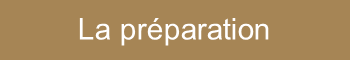 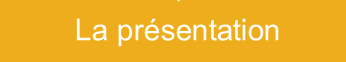 Modelage
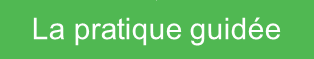 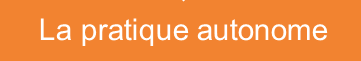 [Speaker Notes: Orange : attention « tout seul » n’exclu pas les travaux de groupe]
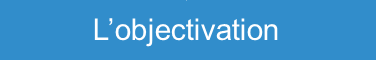 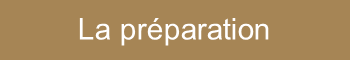 Un exemple en technologie
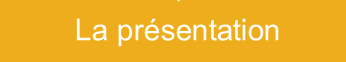 Un exemple en technologie
[Speaker Notes: La démonstration faite par le professeur permet à l’élève de découvrir l’outil mais également, lorsque le professeur pense à voix haute, de comprendre la philosophie du logiciel.]
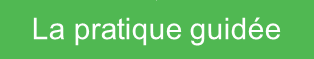 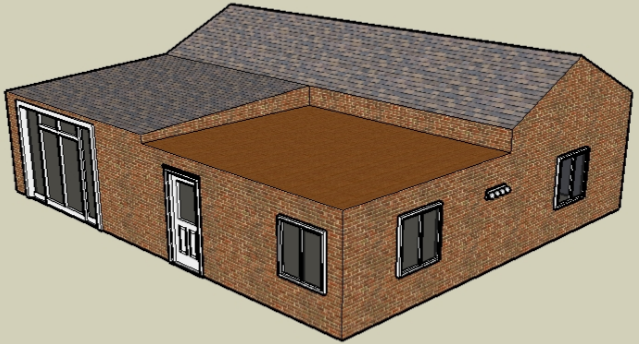 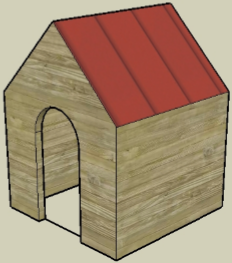 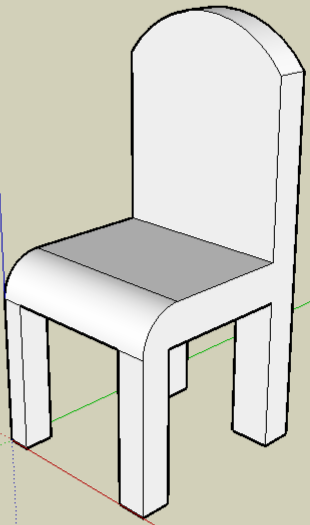 Un exemple en technologie
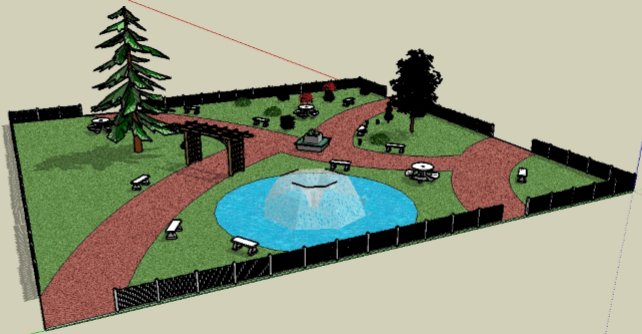 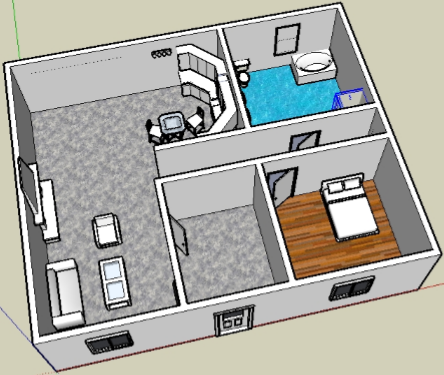 [Speaker Notes: Une série d’exercices à réaliser ou la guidance décroit.]
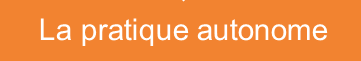 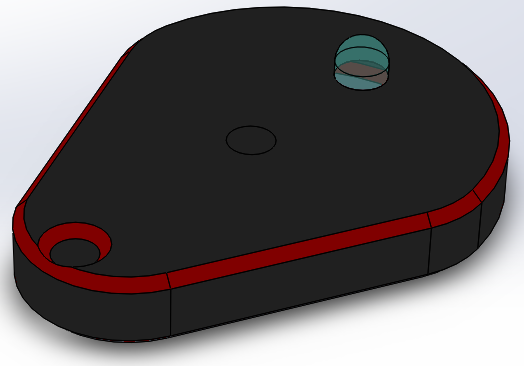 Un exemple en technologie
[Speaker Notes: Dans le cadre du projet, l’élève imagine et représente intégralement un objet]
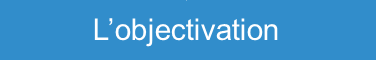 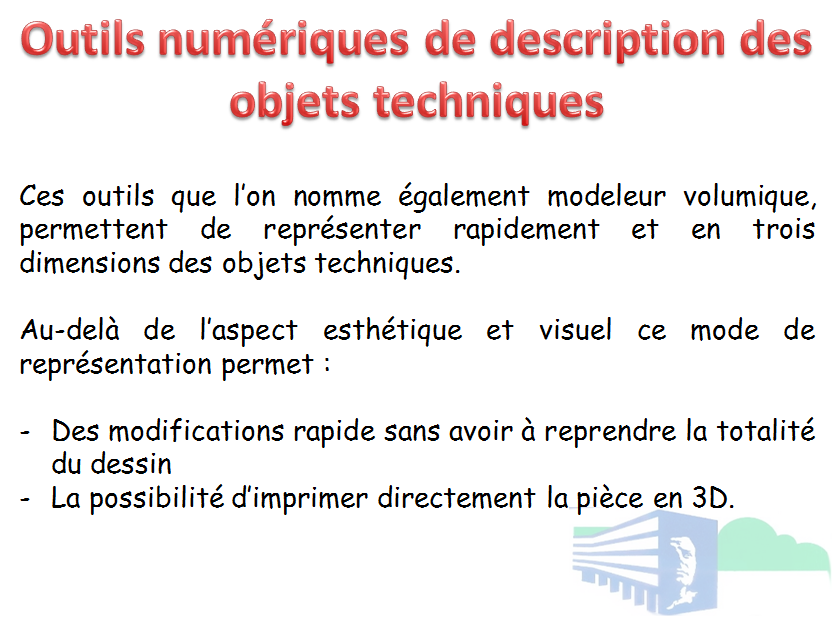 Un exemple en technologie
s
[Speaker Notes: Structuration de compétences et de connaissance.]
Les limites de l’instruction directe